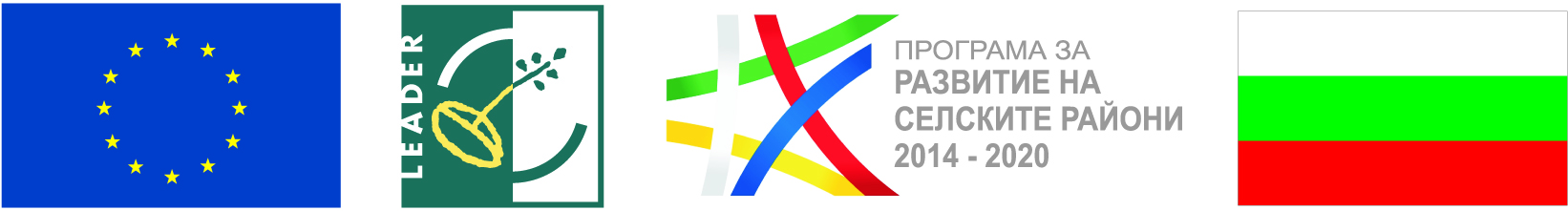 “МЕСТНА ИНИЦИАТИВНА ГРУПА
ЛЮБИМЕЦ – ИВАЙЛОВГРАД” 

СТРАТЕГИЯ ЗА ВОДЕНО ОТ ОБЩНОСТИТЕ МЕСТНО РАЗВИТИЕ 

Информационна среща

град Ивайловград
16 декември 2016 година
1
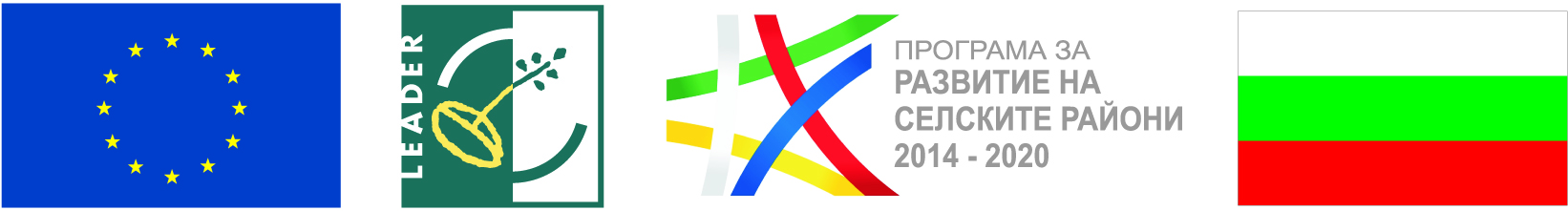 На 21.10.2016 година, сдружение “Местна инициативна група – Любимец - Ивайловград” и Управляващия орган на Програмата за развитие на селските райони за периода 2014-2020г., подписаха Споразумение № РД 50-149 за изпълнение на стратегия за Водено от общностите местно развитие (стратегия за ВОМР) на територията на общините Любимец и Ивайловград.
      Изпълнението на стратегията за ВОМР на “МИГ – Любимец – Ивайловград” се подкрепя от Европейския земеделски фонд за развитие на селските райони, чрез подмярка 19.2 “Прилагане на операции в рамките на стратегии за Водено от общностите местно развитие” и подмярка 19.4 “Текущи разходи за популяризиране на стратегия за Водено от общностите местно развитие, на мярка 19  “Водено от общностите местно развитие” от Програмата за развитие на селските райони за периода 2014-2020 година.
16  декември 2016 г.
2
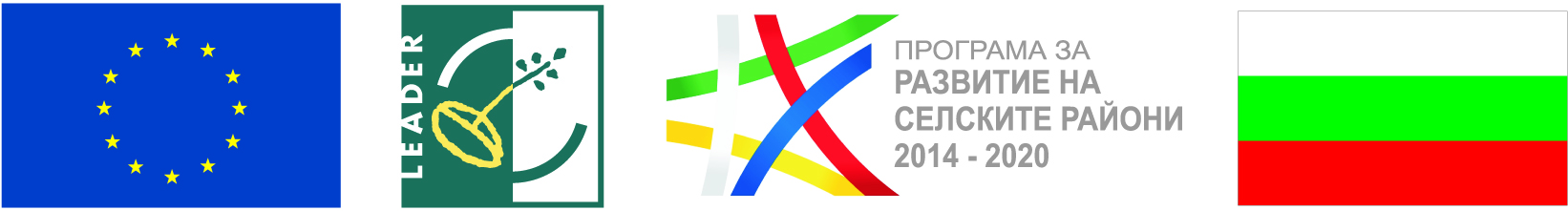 Основната цел на стратегията за ВОМР на МИГ е повишаване привлекателността и подобряване качеството на живот на жителите на общините Любимец и Ивайловград, чрез устойчиво развитие на конкурентноспособен земеделски сектор, създаване на възможности за развитие на бизнес и заетост на местното население, опазване на природните ресурси и изграждане на достъпна и модерна инфраструктура, популяризиране на местните природни дадености и традиции, и развитие на гражданското общество.

      Основна задача на МИГ е прилагане на одобрената стратегия за ВОМР, с цел стимулиране на цялостното социално-икономическо развитие и просперитет на региона.
16  декември 2016 г.
3
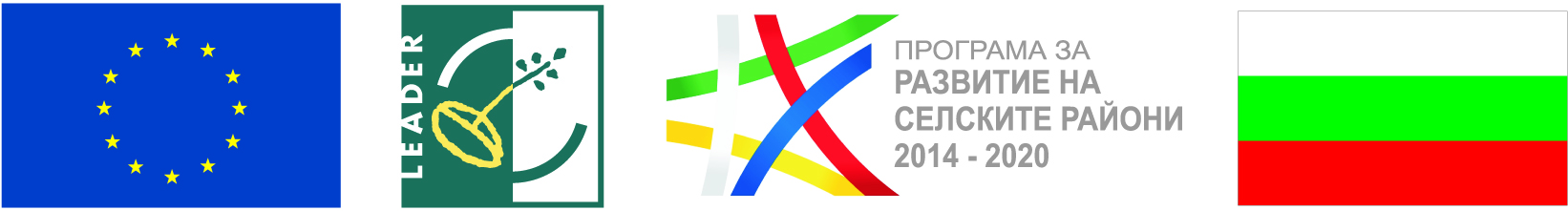 Предварително одобрения бюджет на стратегията за Водено от общностите местно развитие на “МИГ – Любимец – Ивайловград” е в размер на 2 933 745.00 лева. 
      Одобрените средства са предвидени за предоставяне, като безвъзмездна финансова помощ за изпълнението на проекти по мерките, заложени в стратегията за ВОМР, на потенциални бенефициенти от територията на общините Любимец и Ивайловград. 
      Крайния срок за изпълнение на дейности по проекти, финансирани по линията на стратегията за ВОМР е до 30 юни 2023 година.
16  декември 2016 г.
4
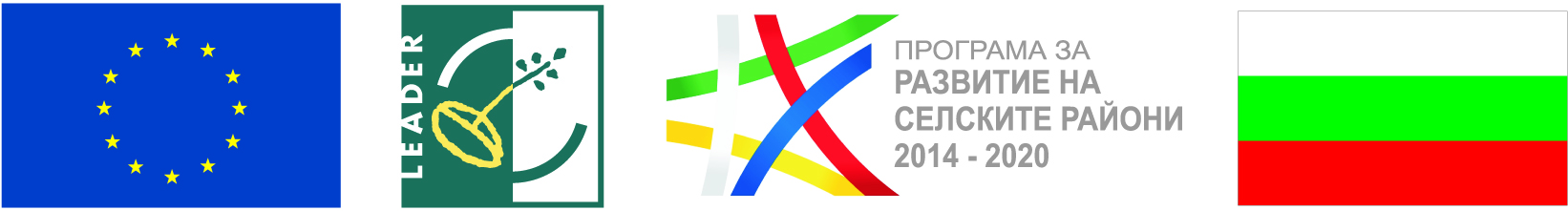 В стратегията за ВОМР на „МИГ – Любимец – Ивайловград“ са включени за подпомагане проекти по следните мерки:
 
Мярка 1 (код на мярката по ПРСР 2014-2020г. - 4.1) 
 „Подкрепа за инвестиции в земеделски стопанства“ 

      Допустими кандидати: 
1. Земеделски производители (физически и юридически лица).
    Кандидатите за подпомагане следва да са регистрирани земеделски производители в съответствие със Закона за подпомагане на земеделските производители.
    Кандидатите, юридически лица следва да докажат приход от земеделска дейност и/или приход от услуги директно свързани със земеделска дейност и/или преработка на земеделска продукция
16  декември 2016 г.
5
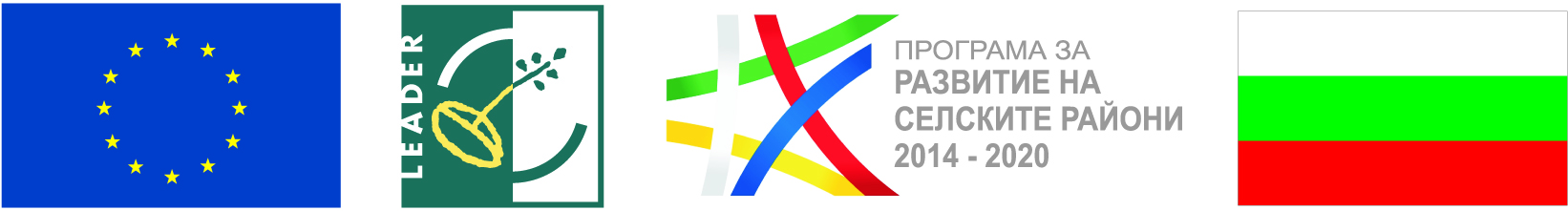 и/или участие и подпомагане по схемата за единно плащане на площ. 
      Изискването не се прилага за кандидати създадени до 1 година преди кандидатстването за проекти с инвестиции в сектор „животновъдство”, сектор „плодове и зеленчуци”, производство на „етерично – маслени и медицински култури”.

2. Групи (организации) на производители. 
    Кандидатите трябва да са признати като група или организация на производители, в съответствие с националното, и/или европейското законодателство за организации на производители, и/или одобрени за финансова помощ по мярка 9 „Учредяване на групи и организации на производители” от ПРСР 2014 – 2020г. Инвестициите следва да са свързани с основната земеделска дейност на членовете на организацията, която е основна и за организацията.
16  декември 2016 г.
6
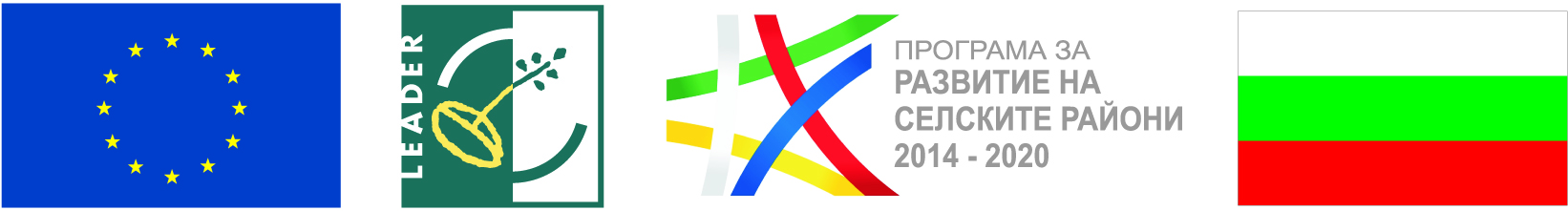 Кандидатите следва да представят бизнес план (БП), доказващ подобряване на земеделската дейност на земеделските стопанства на членовете и основна за организацията, чрез прилагане на планираните инвестиции и дейности.
    БП трябва да показва, че инвестициите са от полза за цялата организация на производители.

      Допустими дейности:
      Инвестиции в материални и нематериални активи, в новосъздадени и съществуващи земеделски стопанства, съобразени с техният капацитет. Подкрепата ще бъде насочена към  инвестиции, свързани с:
 Инвестиции за модернизация и механизация /инвестиции във физически активи/ пряко свързани с намаляване на производствените разходи и повишаване производителността на труда.
16  декември 2016 г.
7
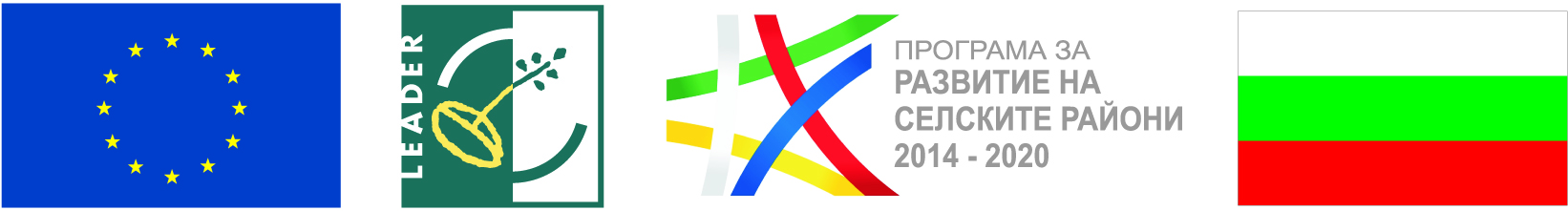 Инвестиции за постигане съответствие с нововъведени стандарти на Общността приложими за съответните стопанства.
Инвестиции пряко свързани с подобряване на енергийната ефективност на стопанствата.
Инвестиции за съхранение на земеделската продукция с цел запазване качеството на продукцията.
Инвестиции в машини и съоръжения за опазване на околната среда, включително за съхранение на оборска тор.
Инвестиции в недвижима собственост свързана с дейността на земеделските стопанства.
Инвестиции за създаване и/или презасаждане на трайни насаждения, десертни лозя, медоносни дървесни видове за производство на мед и бързорастящи храсти и дървесни видове за производство на биоенергия.
Инвестиции за производство на енергия от възобновяеми енергийни източници  за нуждите на земеделските стопанства.
16  декември 2016 г.
8
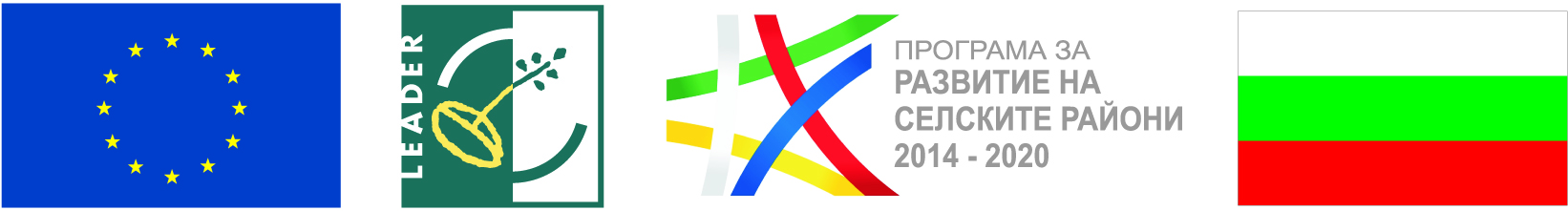 Финансови параметри: 
Минималния размер на безвъзмездната финансова помощ (БФП) за един проект е левова равностойност  на 5 000 евро.
Максималния размер на БФП за един проект е до левова равностойност  на 100 000 евро.
 
      Интензитет на помощта: 
      Размерът на БФП е максимум до 70% от общите допустими разходи. 

       Общ бюджет на мярката: 880 123.50 лева
16  декември 2016 г.
9
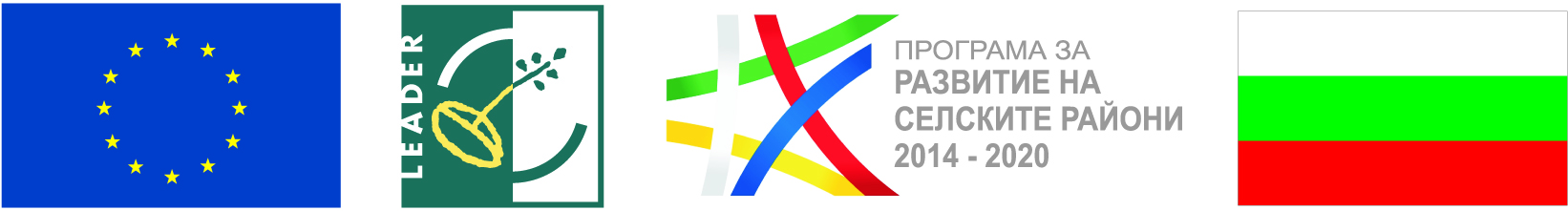 Критерии за оценка и тежест на показателите:

Проекти с инвестиции и дейности от стопанства за производство на биологични продукти и/или стопанства в преход към биологично производство – 2 т.
Инвестициите по проекта водят до повишаване на енергийната ефективност на земеделското стопанство – 2 т.
Инвестициите по проекта са иновативни за региона и/или страната /"Иновации" са: иновативен продукт произвеждан от стопанството/предприятието, въвеждане на нов производствен процес (машини, съоръжения и оборудване) или нова практика, въвеждане на нова организационна форма, включително маркетинг -  2 т.
Проектът води до повишаване производителността на стопанството и/или намаляване на производствените разходи в стопанството – 2 т.
16  декември 2016 г.
10
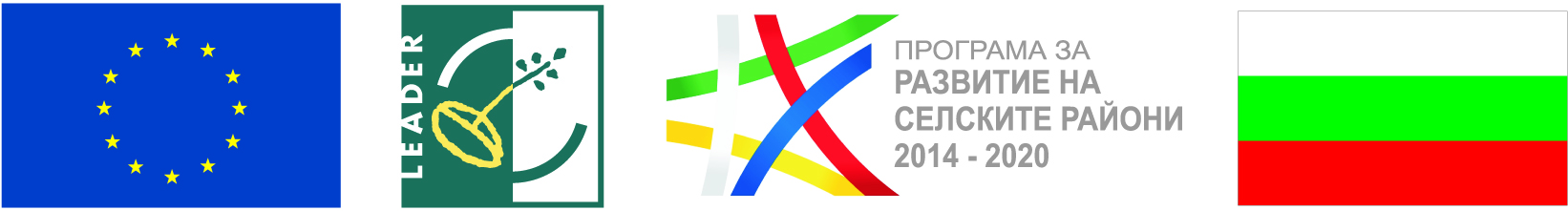 Проекти на млади земеделски стопани – до 35г. и/или жени и/или представители на уязвимите групи (когато са физически лица) – 1 т.
Проектът създава заетост – 1 т.

      Максимален брой точки - 10.
      За да се допуснат до оценка проектите трябва да отговарят на критериите за допустимост, определени от МИГ (съответствие с целите на стратегията, устойчиво развитие на проекта, критериите за допустимост на разходите, дейностите, кандидатите и обхвата на мярката.). Проекти, които имат и минимум 4 точки на критериите за оценка се класират в низходящ ред.
16  декември 2016 г.
11
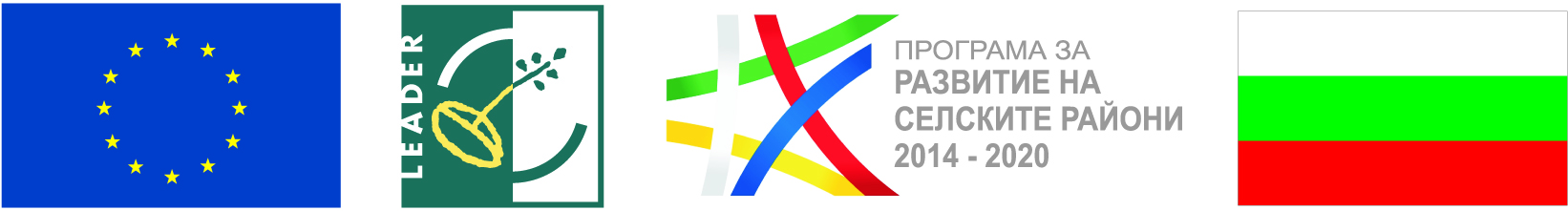 Мярка 2 (код по ПРСР 2014 -2020г. - 4.2) 
„Инвестиции в преработващия сектор“

      Допустими кандидати:
Земеделски производители (физически или юридически лица), регистрирани по Наредба № 3 от 1999г., и 
 Еднолични търговци и юридически лица с основна дейност производство и преработка на хранителни продукти от обхвата на ПРСР и извън обхвата на другите оперативни програми. 

     Допустими дейности:
     Инвестиции  в материални и нематериални активи, които водят до подобряване на цялостната дейност на предприятието (стопанството) чрез:
Внедряване на нови и/или модернизиране на наличните мощности и подобряване на използването им, и/или
16  декември 2016 г.
12
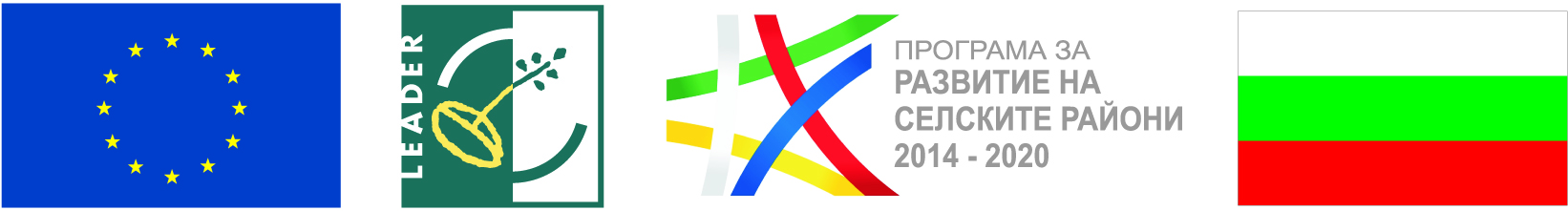 Внедряване на нови продукти, процеси и технологии, и/или
Намаляване на себестойността на произвежданата продукция, и/или
Постигане на съответствие с нововъведени стандарти на ЕС, и/или
Подобряване на сътрудничеството с производителите на суровини, и/или
Опазване на околната среда, включително намаляване на вредните емисии и отпадъци, и/или
Подобряване на енергийната ефективност в предприятията, и/или
Подобряване на безопасността и хигиенните условия на производство и труд, и/или
Подобряване на качеството и безопасността на храните и тяхната проследяемост  и/или
Подобряване на възможностите за производство на биологични храни чрез преработка на първични земеделски биологични продукти.
16  декември 2016 г.
13
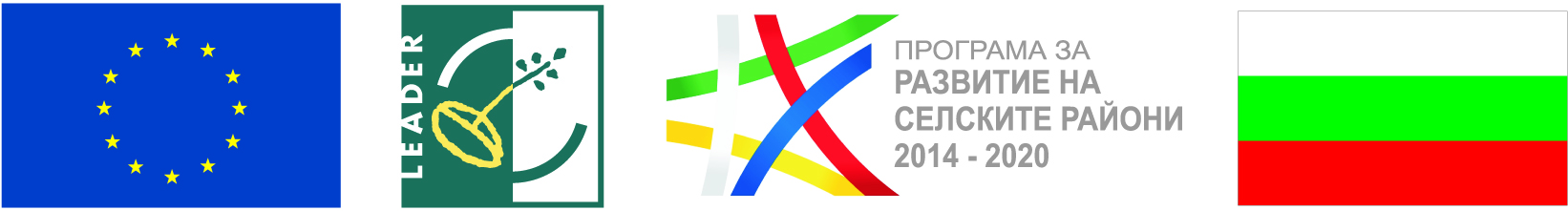 Финансови параметри:
Минималния размер на БФП за един проект е левова равностойност  на 5 000 евро.
Максималния размер на БФП за един проект е до левова равностойност  на 100 000 евро.

    Интензитет на помощта:
    Размерът на БФП не може да надхвърля 60% от общите
допустими разходи за един проект.   
    
     Общ бюджет на мярката: 440 061.75 лева
16  декември 2016 г.
14
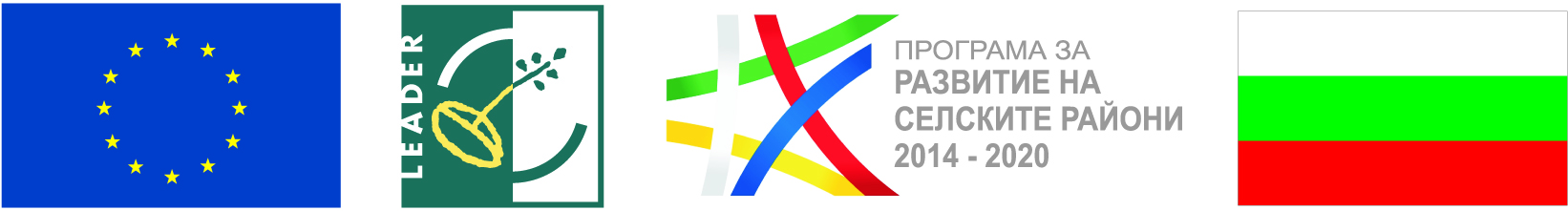 Критерии за оценка и тежест на показателите:

Проекти с инвестиции и дейности от стопанства за производство на биологични продукти и/или стопанства в преход към биологично производство – 2 т.
Инвестициите по проекта водят до повишаване на енергийната ефективност на предприятието (стопанството) – 2 т.
Инвестициите по проекта са иновативни за предприятието (стопанството) /"Иновации" са: иновативен продукт за региона, въвеждане на нов производствен процес (машини, съоръжения и оборудване) или нова практика, въвеждане на нова организационна форма, включително маркетинг -  2 т.
Проектът води до повишаване производителността на стопанството и/или намаляване на производствените разходи в стопанството – 2 т.
16  декември 2016 г.
15
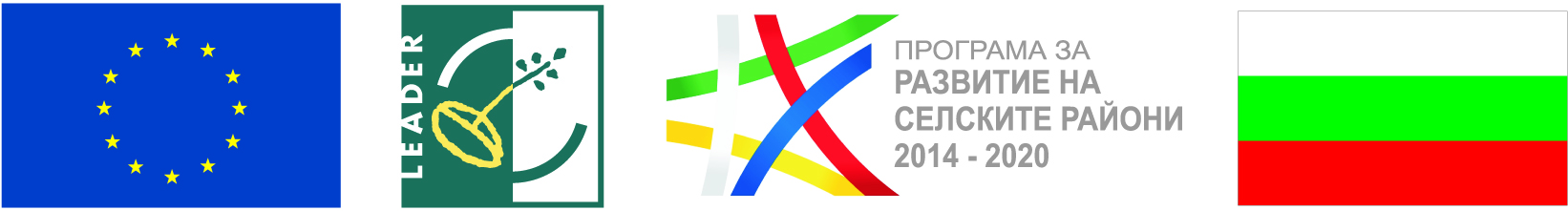 Проект на млади земеделски стопани – до 35г. и/или жени и/или представители на уязвимите групи – 1 т.
   (Когато кандидатите са физически лица, а когато са юридически лица, управителя и/или собственика на дружеството трябва да отговарят на тези изисквания. Когато лицата отговарят на повече от едно от посочените изисквания, проектът получава 1 т.).
Проектът създава заетост – 1 т.

     Максимален брой точки – 10.
     За да се допуснат до оценка проектите трябва да отговарят на критериите за допустимост, определени от МИГ (в съответствие с целите на стратегията, устойчиво развитие на проекта, критериите за допустимост на разходите, дейностите, кандидатите и обхвата на мярката и подпомагане). За да се класират, проектите трябва да имат и минимум 4 точки, на критериите за оценка. Проектите ще се класират в низходящ ред.
16  декември 2016 г.
16
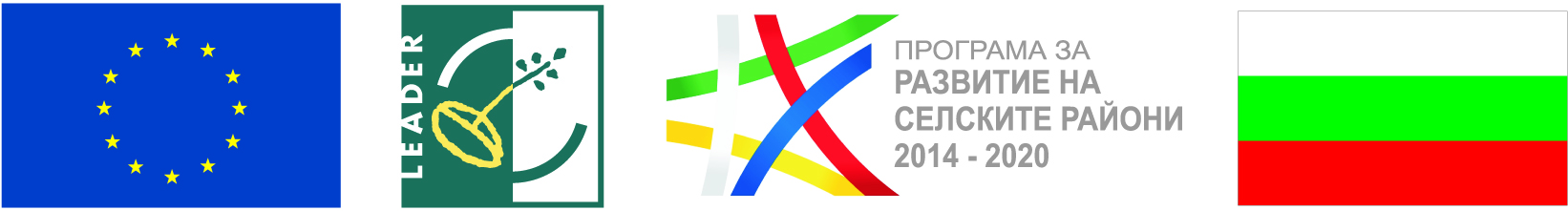 Мярка 3 (код по ПРСР 2014 -2020г. – 6.4) 
„Подкрепа за инвестиции в установяването и развитието на неселскостопански дейности“

      Допустими кандидати:
   Съществуващи или новосъздадени микро, малки, средни
   предприятия, регистрирани като едно лични търговци или юридически лица по Търговския закон, Закона за кооперациите или Закона за вероизповеданията, както и физически лица, регистрирани по Закона за занаятите.
16  декември 2016 г.
17
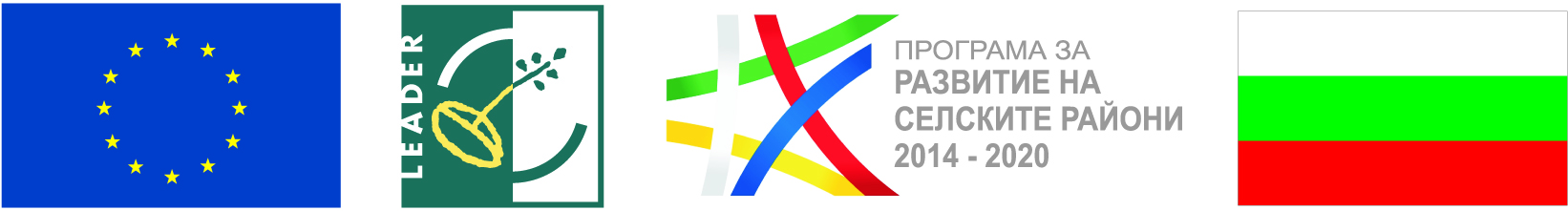 Допустими дейности:
      Предоставя се подпомагане за инвестиции в неземеделски дейности, които са насочени към:
Развитие на туризъм (изграждане и обновяване на туристически обекти и развитие на туристически услуги). 
Производство и/или продажба на продукти, които не са включени в Приложение 1 от Договора за функциониране на Европейския съюз (независимо от вложените продукти и материали).
Развитие на услуги във всички сектори, (извън обхвата на Мерки с код 4.1 и 4.2.).
Производство на енергия от възобновяеми енергийни източници за собствено потребление.
Развитие на занаяти (включително предоставяне на услуги, свързани с участието на посетители в занаятчийски дейности) и други неземеделски дейности.
16  декември 2016 г.
18
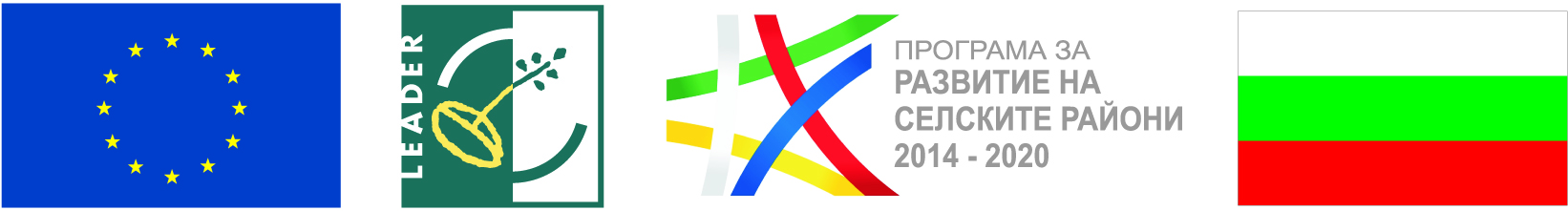 Финансови параметри:
Минималния размер на БФП за един проект е левова равностойност  на 5 000 евро.
Максималния размер на БФП за един проект е до левова равностойност  на 100 000 евро.

     Интензитет на помощта:
     Максимален размер на БФП е до  70 %  от общите допустими разходи. 

     Общ бюджет на мярката: 733 436.25 лева.
16  декември 2016 г.
19
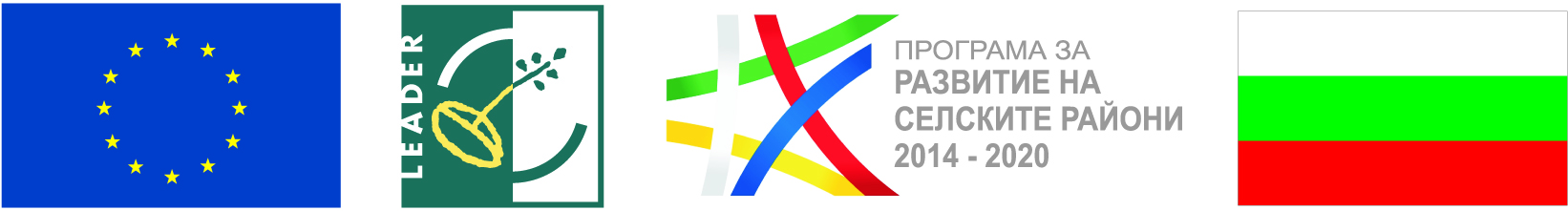 Критерии за оценка и тежест на показателите:

Инвестициите по проекта водят до повишаване на енергийната ефективност на предприятието - 1 т.
Инвестициите по проекта са свързани с производствена дейност (извън земеделските дейности)– 5 т.
Инвестициите водят до внедряване на иновации ("Иновации" са: иновативен продукт, въвеждане на нов производствен процес (машини, съоръжения и оборудване) или нова практика, въвеждане на нова организационна форма, включително маркетинг -2 т.
Проектът води до повишаване производителността на предприятието и/или намаляване на производствените разходи – 2 т.
Проектът създава заетост – 1т.
16  декември 2016 г.
20
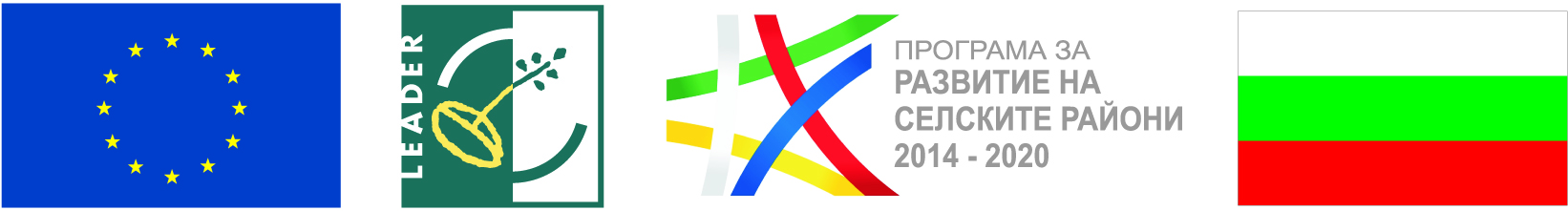 Проектът се изпълнява от жени и/или младежи до 35 г. и/или хора в неравностойно положение и/или хора от различни етнически групи – 1т. 
     (Когато кандидатите са физически лица, а когато кандидата е юридическо лице – управителя и/или собственика на дружеството трябва да отговаря на тези изисквания. Когато кандидатът отговаря на повече от едно от посочените изисквания, проектът получава 1 т.).
Проектът създава/развива занаят – 5 т.

     Максимален брой точки – 17т.
      За да се допуснат до оценка проектите трябва да отговарят на критериите за допустимост, определени от МИГ (в съответствие с целите на стратегията, устойчиво развитие на проекта, критериите за допустимост на разходите, дейностите, кандидатите и обхвата на мярката и подпомагането). За да се класират проектите трябва да имат и минимум 6 т., на критериите за оценка. Проектите ще се класират в низходящ ред.
16  декември 2016 г.
21
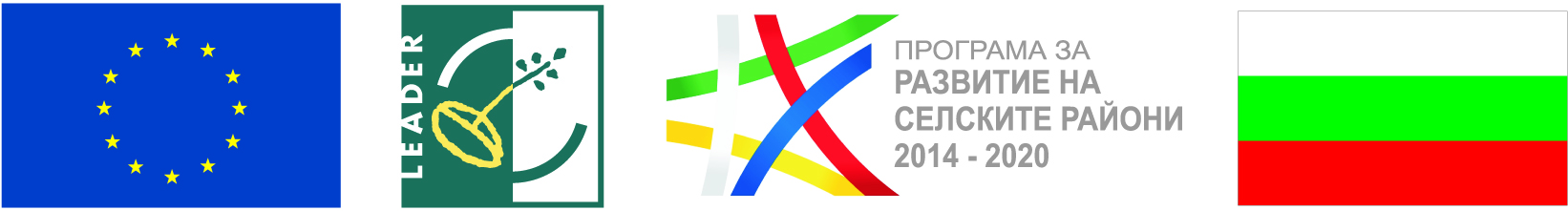 Мярка 4 (код по ПРСР 2014 -2020г. - 7.2) 
 „Подкрепа за инвестиции в създаването, подобряването или разширяването на всички видове малка по мащаби публична инфраструктура, включително инвестиции в енергия от възобновяеми източници и спестяване на енергия“

      Допустими кандидати: 
Община Любимец, Община Ивайловград за всички дейности
ЮЛНЦ - за дейности, свързани със социалната, спортната инфраструктура и културния живот 
МИГ Любимец – Ивайловград
16  декември 2016 г.
22
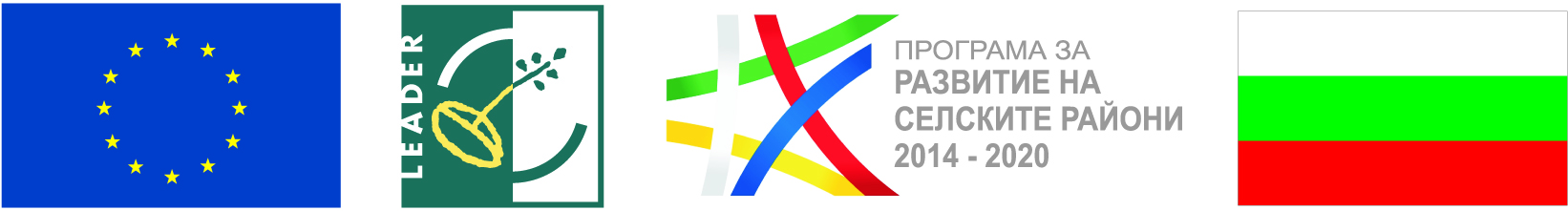 Допустими дейности:
Строителство, реконструкция, рехабилитация на улици, тротоари и съоръженията към тях.
Изграждане, обновяване на паркове, площади, градинки, улично озеленяване.
Изграждане, реконструкция, ремонт на социална инфраструктура извън процеса на деинституционализация на деца или възрастни, включително транспортни средства.
Енергийна ефективност в общински сгради, в които се предоставят обществени услуги.
Изграждане, реконструкция, ремонт, оборудване, обзавеждане на спортна инфраструктура. 
Изграждане, реконструкция, ремонт, реставрация, оборудване, обзавеждане на обекти, свързани с културния живот вкл. и дейности по вертикалната планировка и подобряване на прилежащите пространства.
16  декември 2016 г.
23
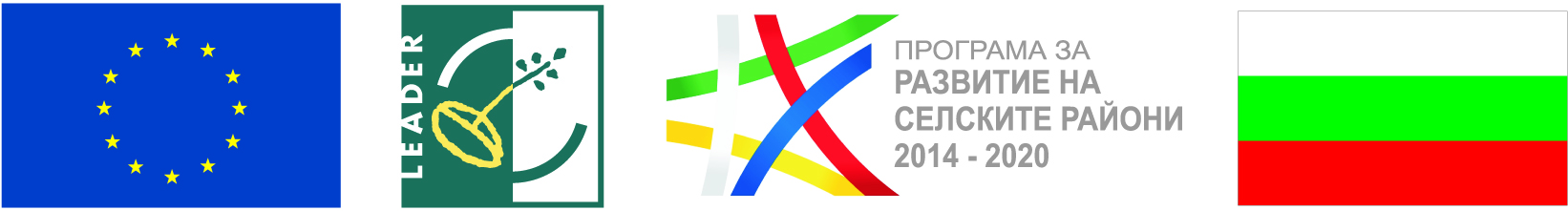 Реконструкция, ремонт, оборудване, обзавеждане на общинска образователна инфраструктура с местно значение в селските райони.

      Финансови параметри: 
Минималния размер на БФП за един проект е левова равностойност  на 5 000 евро.
Максималния размер на БФП за един проект е до левова равностойност  на 200 000 евро.
Когато кандидат е ЮЛНЦ максималният размер на БФП е левовата равностойност на 50 000 евро. 

     Интензитет на помощта:
    Интензитетът на помощта е 100% за бенефициенти общини и ЮЛНЦ, когато проектът не генерира  приходи.
16  декември 2016 г.
24
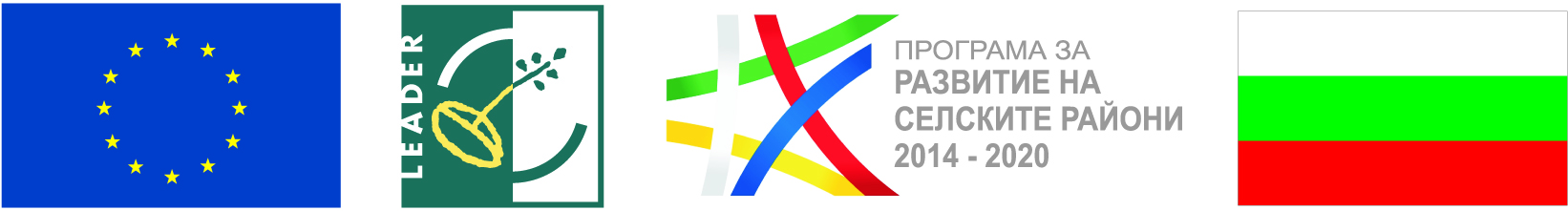 Ако проектът генерира приходи – финансирането се определя въз основа на анализ разходи-ползи, но не може да надхвърля 70%. Когато размерът на допустимите разходи по инвестициите е в размер до 50 000 евро за един обект, който е с установен потенциал за генериране на приходи се предвижда финансиране в размер на 100%.

Общ бюджет на мярката: 586 749.00 лева
16  декември 2016 г.
25
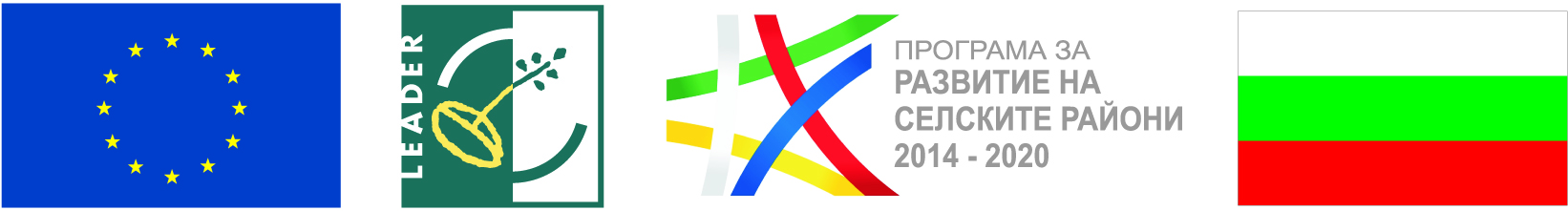 Критерии за оценка и тежест на показателите:

Проектът обхваща повече от 1 населено място на територията на МИГ- 5 т.
Проектът внедрява иновация за региона ("Иновации" са: иновативен продукт, процес  или нова практика, въвеждане на нова организационна форма) -  2 т.
Резултатите са в пряка полза за деца, младежи, жени и/или социално уязвими групи – 2 т. (Когато са обхванати повече от една от посочените групи, проектът получава 2 т.).
Проектът създава заетост на местното население – 2 т.
Проектът води до повишаване на енергийната ефективност-5 т.

     Максимален брой точки – 16.
      Проектът трябва да отговаря на критериите за допустимост, описани по-горе, за да бъде допуснат до оценка. До класиране се допускат проекти, които имам минимум 6 точки.
16  декември 2016 г.
26
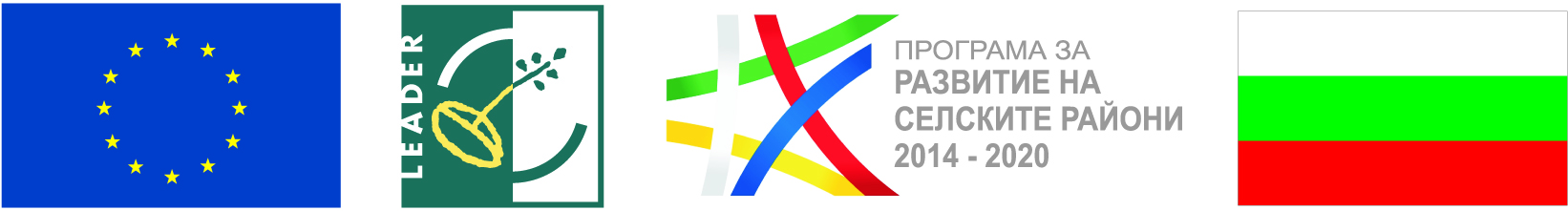 Мярка 5 (код по ПРСР 2014 -2020г. - 7.5) 
“Подкрепа за публично ползване в инфраструктура за отдих, туристическа информация и малка по мащаб туристическа инфраструктура“

      Допустими кандидати: 
Община Любимец, Община Ивайловград 
ЮЛНЦ, развиващи дейност в областта на туризма 
МИГ Любимец – Ивайловград

      Допустими дейности: 
Изграждане, реконструкция, ремонт, закупуване на оборудване и/или обзавеждане на: туристически информационни центрове; посетителски центрове за представяне и експониране на местното природно и културно наследство; центровете за изкуство и занаяти с туристическа цел.
16  декември 2016 г.
27
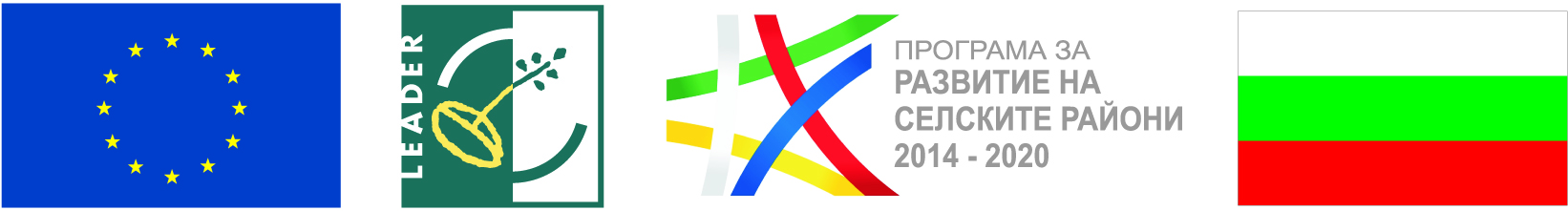 Изграждане, реконструкция, ремонт и закупуване на съоръжения за туристически атракции, които са свързани с местното природно, културно и/или историческо наследство и предоставящи услуги с познавателна или образователна цел - туристическа инфраструктура (информационни табели и пътепоказатели за туристическите места и маршрути, съоръжения за безопасност, вело алеи и туристически пътеки.

      Финансови параметри:
Минималния размер на БФП за един проект е левова равностойност  на 5 000 евро.
Максималния размер на БФП за един проект е до левова равностойност  на 100 000 евро.
Когато кандидат е ЮЛНЦ максималният размер на БФП е левовата равностойност на 50 000 евро.
16  декември 2016 г.
28
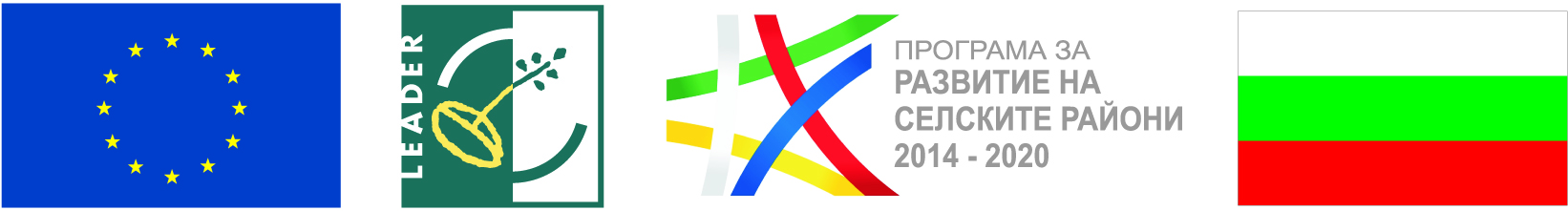 Интензитет на помощта:
      За бенефициенти общини и ЮЛНЦ, размерът на БФП е 100%, когато проектът не генерира  приходи. Ако проектът генерира приходи – финансирането се определя въз основа на анализ разходи-ползи. 
      Когато размерът на допустимите разходи по инвестициите е в размер до 50 000 евро за един обект, който е с установен потенциал за генериране на приходи се предвижда финансиране в размер на 100%.

     Общ бюджет на мярката: 293 374.50 лева
16  декември 2016 г.
29
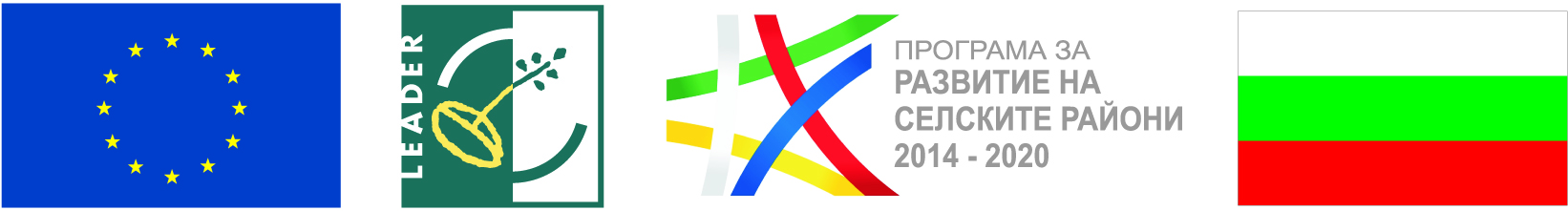 Критерии за оценка и тежест на показателите:
Проектът обхваща повече от 1 населено място на територията на МИГ- 5 т.
Резултатите са в пряка полза за деца, младежи, жени и/или социално уязвими групи – 2 т. (Когато са обхванати повече от една от посочените групи, проектът получава 2 т.).
Проектът създава заетост за местното население – 2 т.
Проектът внедрява иновативен подход/услуга/продукт – 2 т.
Проектът е с доказана добавена стойност към туризма в региона – 5 т.
Устойчивост на резултатите – 2 т.

      Максимален брой точки – 18.
      За да се допусне до оценка, проектът трябва да отговаря на критериите за допустимост, посочени по – горе. За да се класира проектът трябва да има и минимум 8 точки на критериите за оценка.
16  декември 2016 г.
30
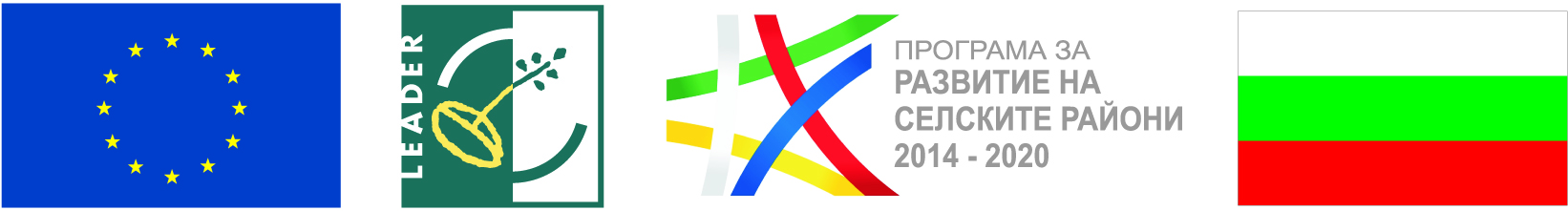 БЛАГОДАРЯ ЗА ВНИМАНИЕТО!
За контакти:
“МИГ – Любимец – Ивайловград”
град Любимец 6550
ул. “Цар Освободител” №11

e-mail: mig.lyubimets@mail.bg
http://mig.lyubimets.org
16  декември 2016 г.
31